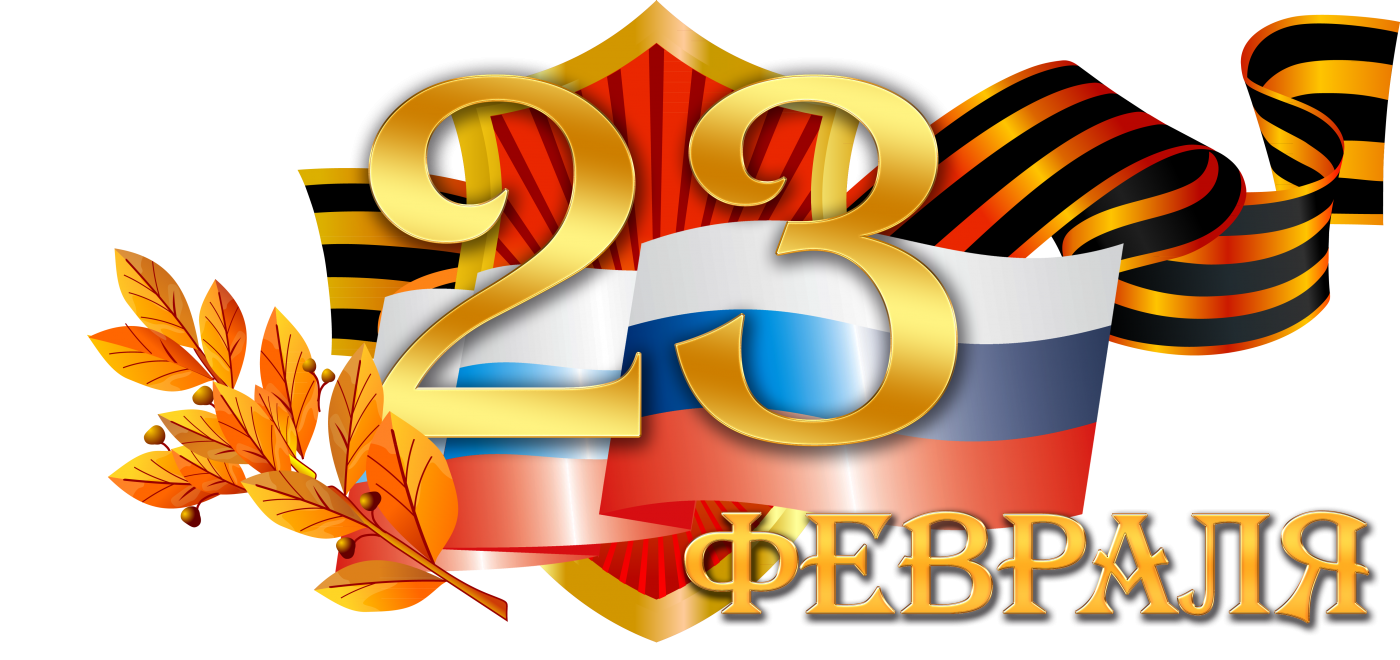 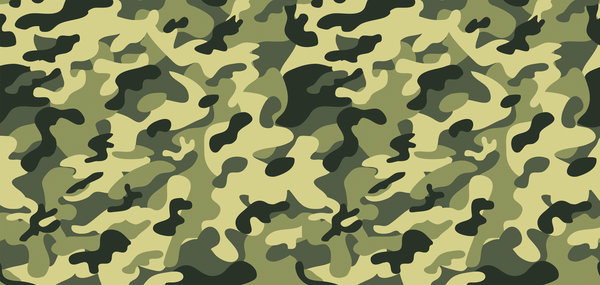 Квест для дошкольников 
 «Лучший отряд»
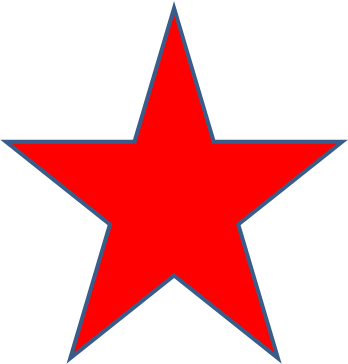 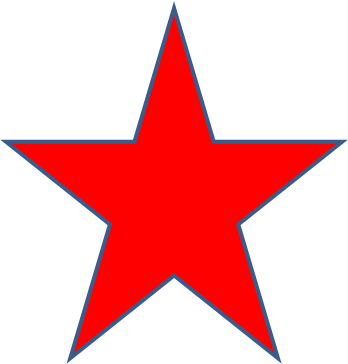 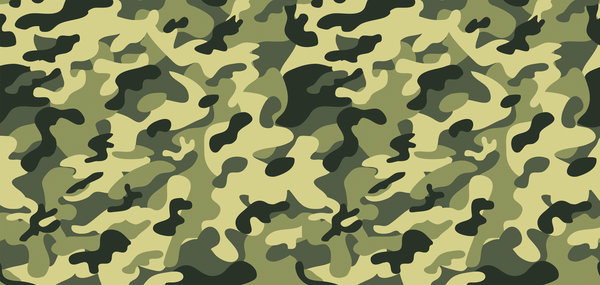 1
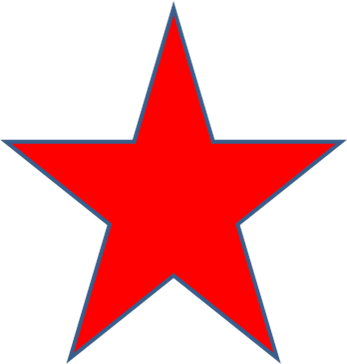 6
3
7
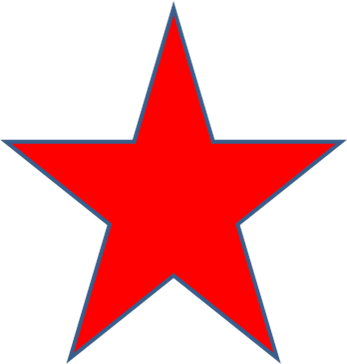 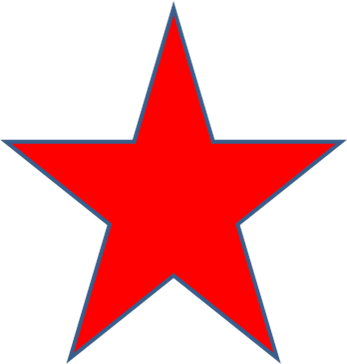 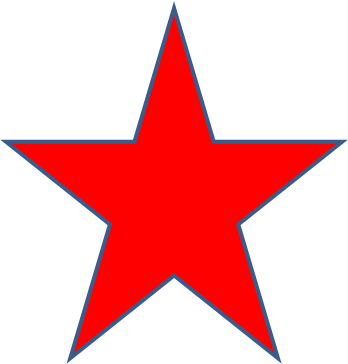 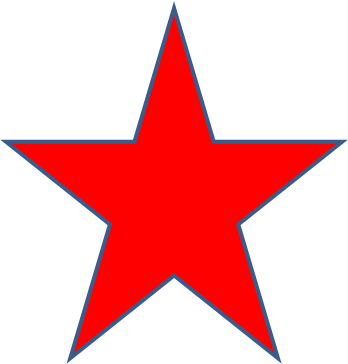 5
8
4
2
9
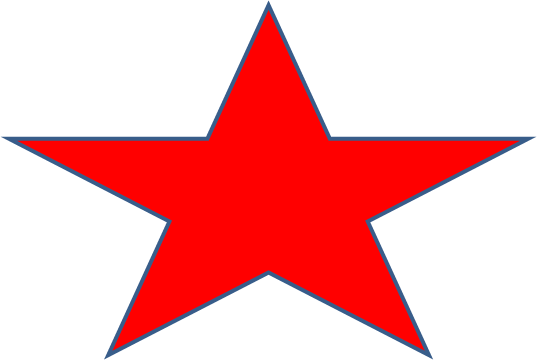 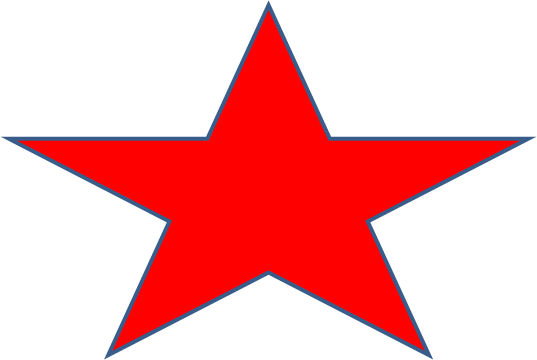 10
11
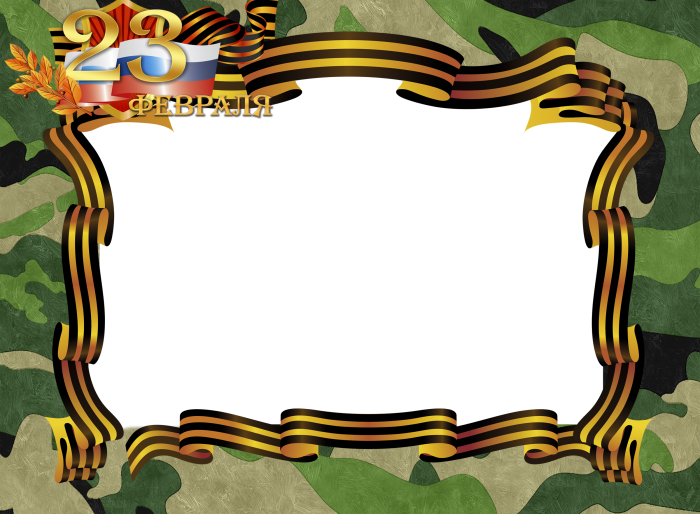 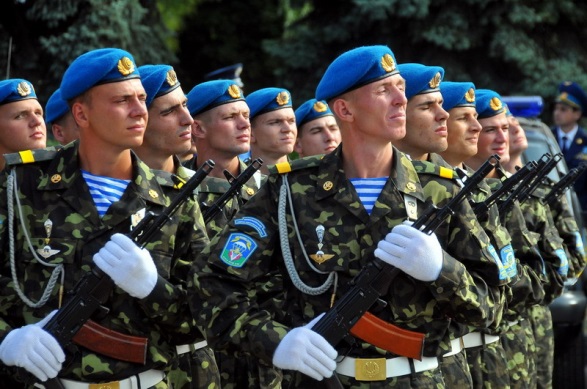 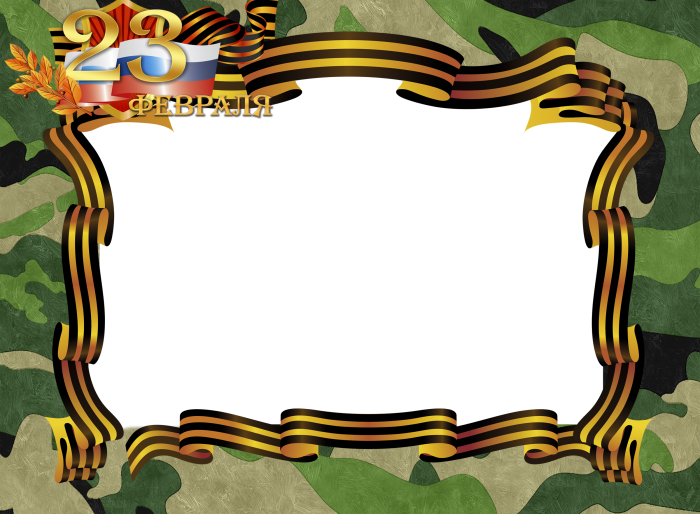 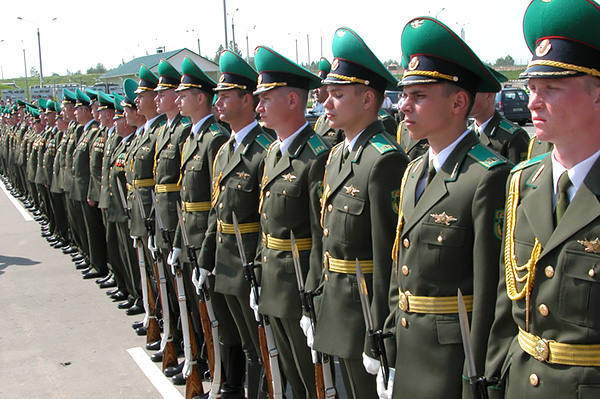 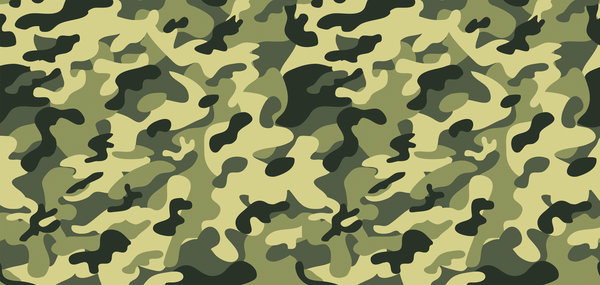 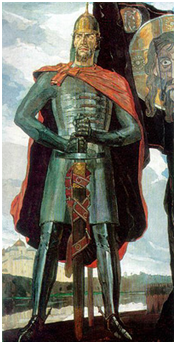 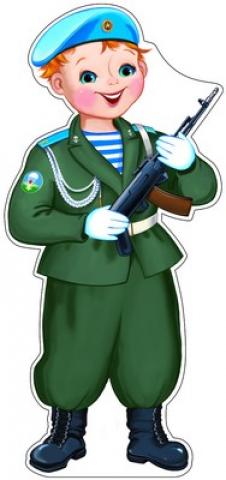 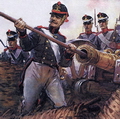 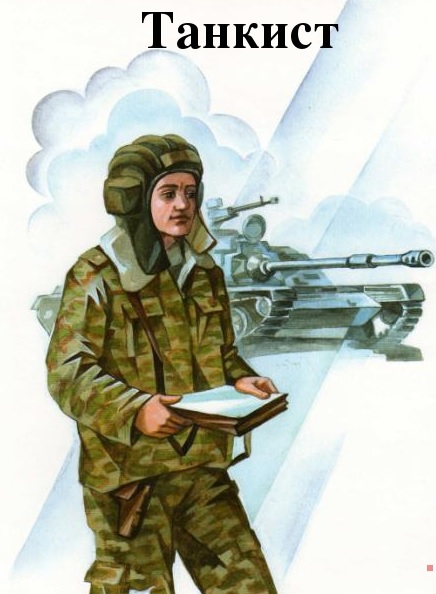 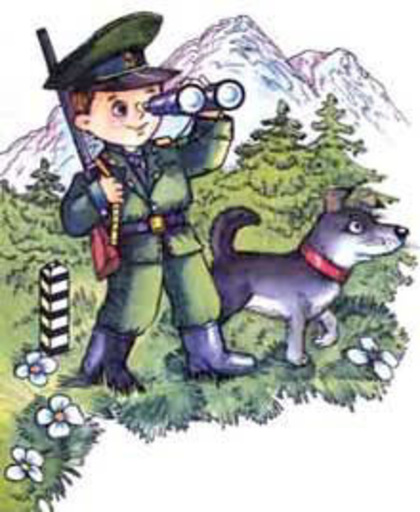 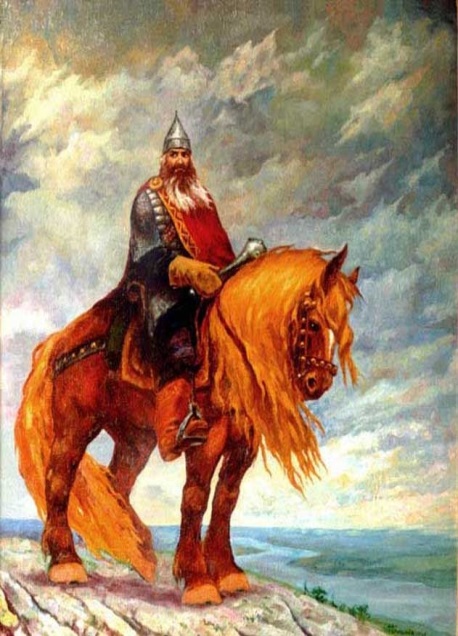 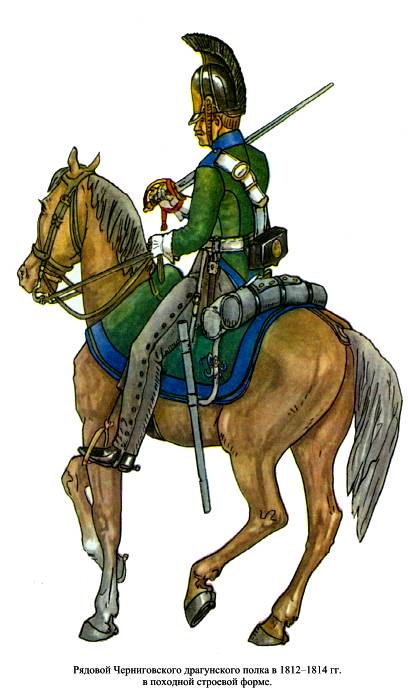 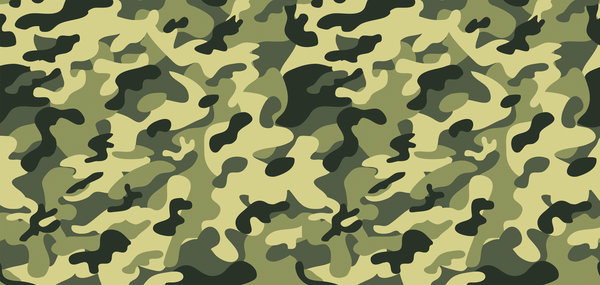 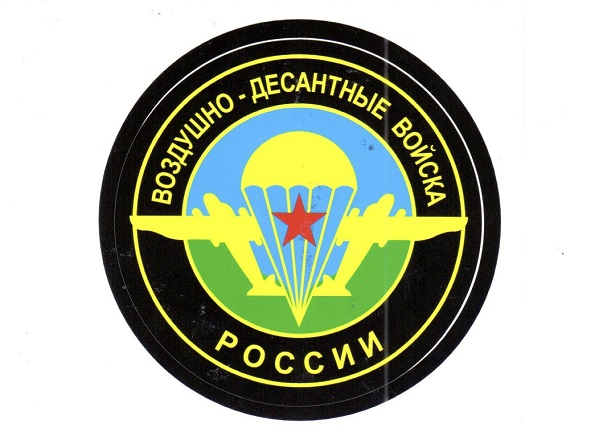 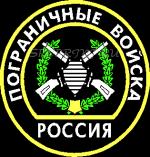 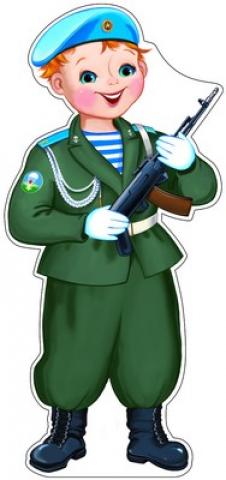 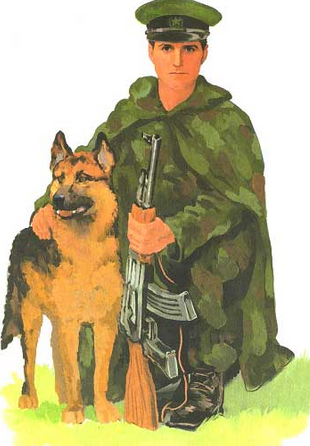 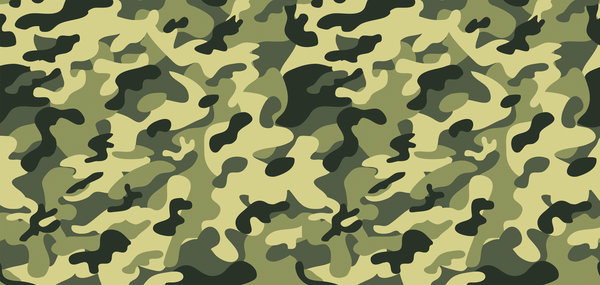 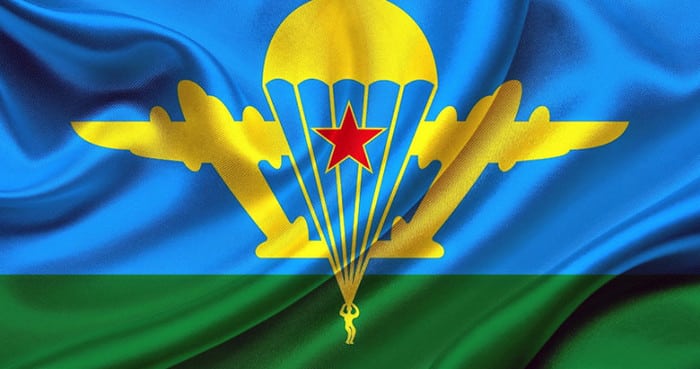 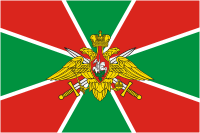 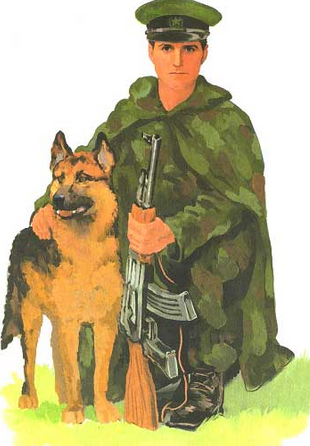 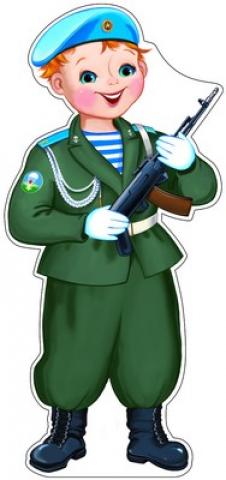 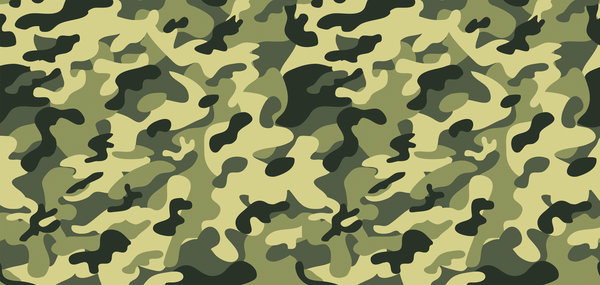 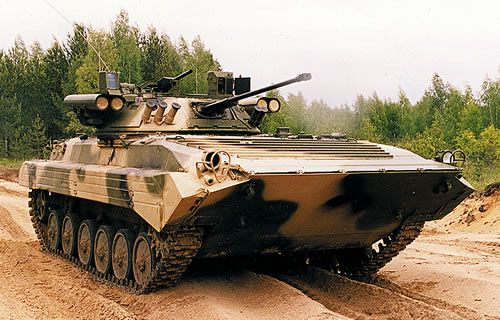 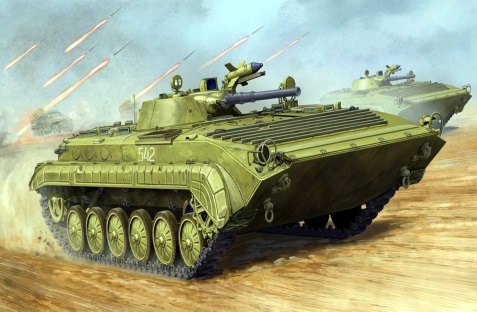 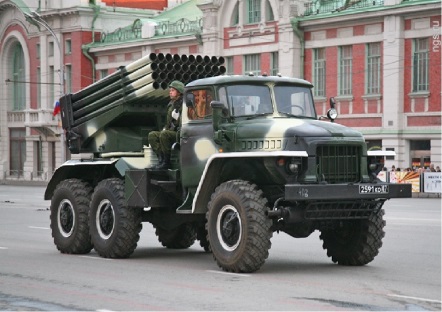 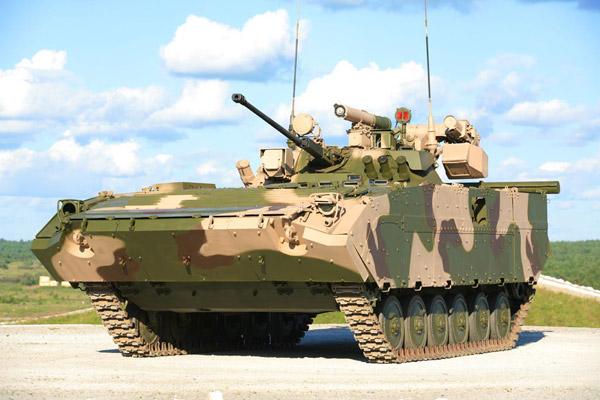 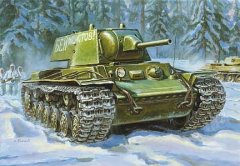 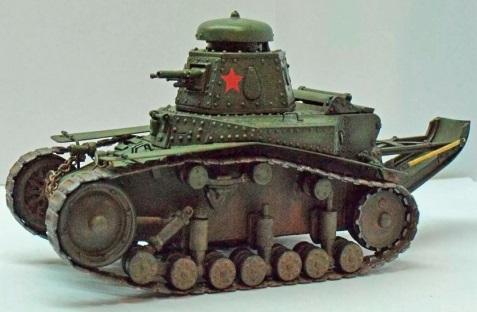 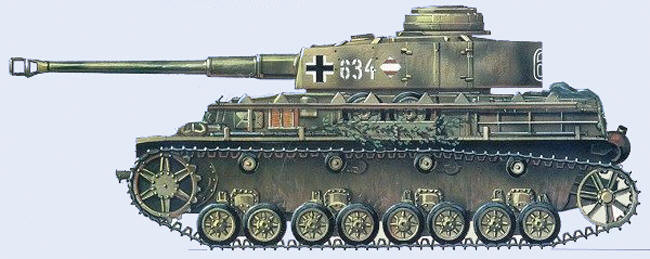 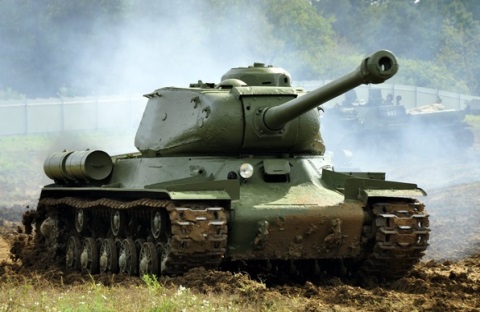 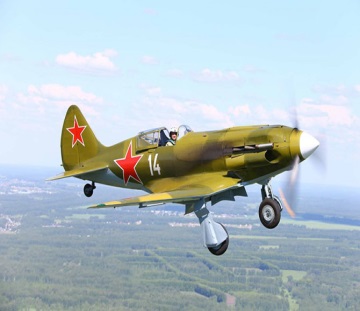 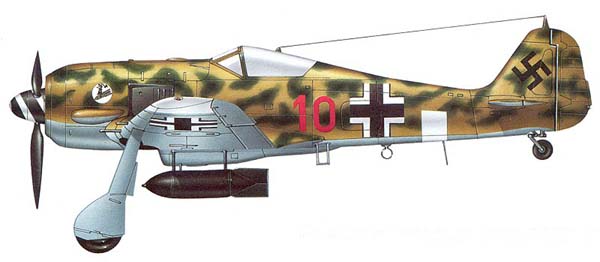 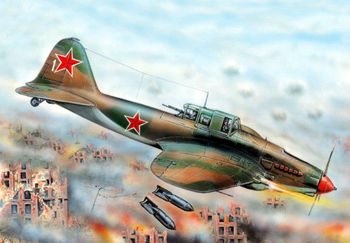 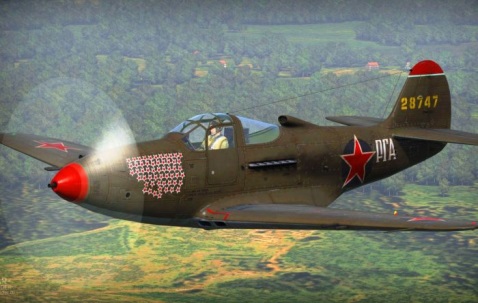 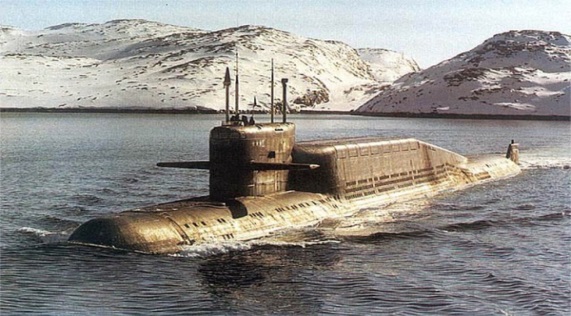 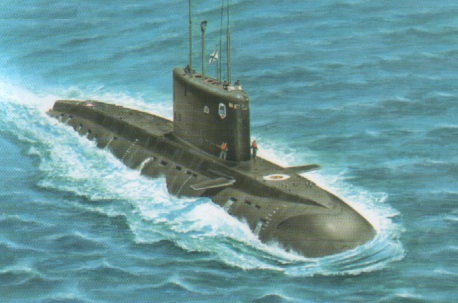 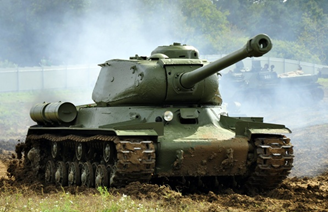 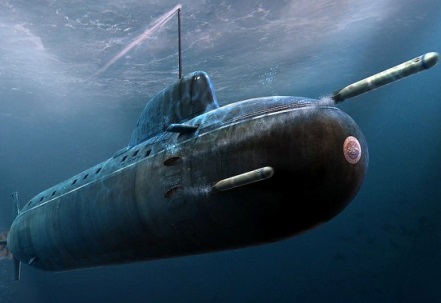 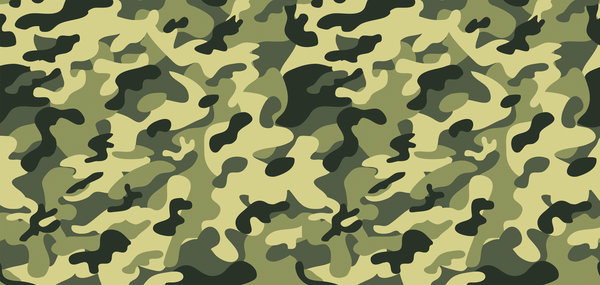 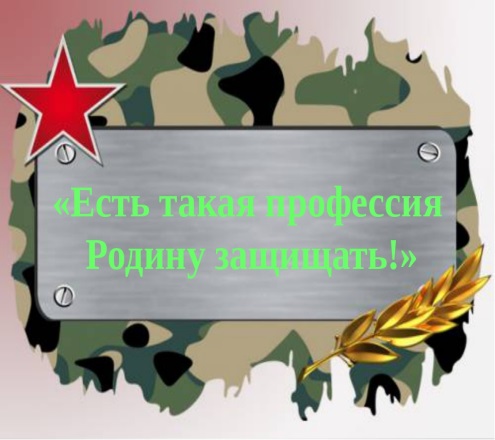 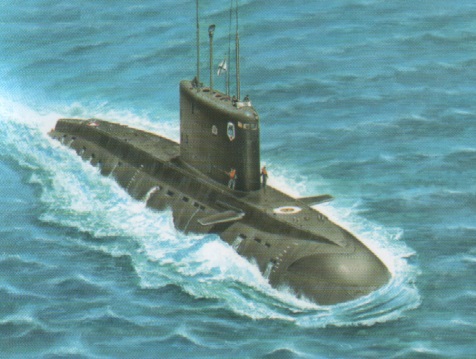 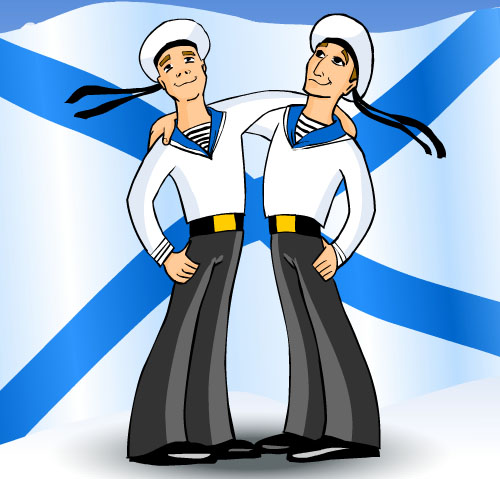 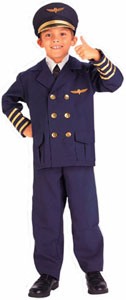 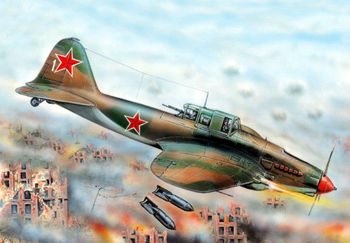 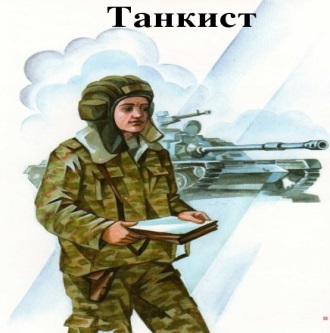 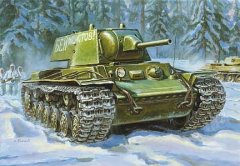 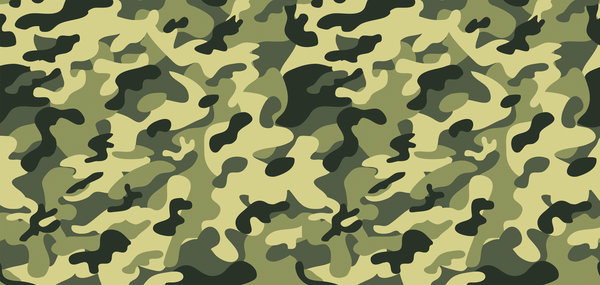 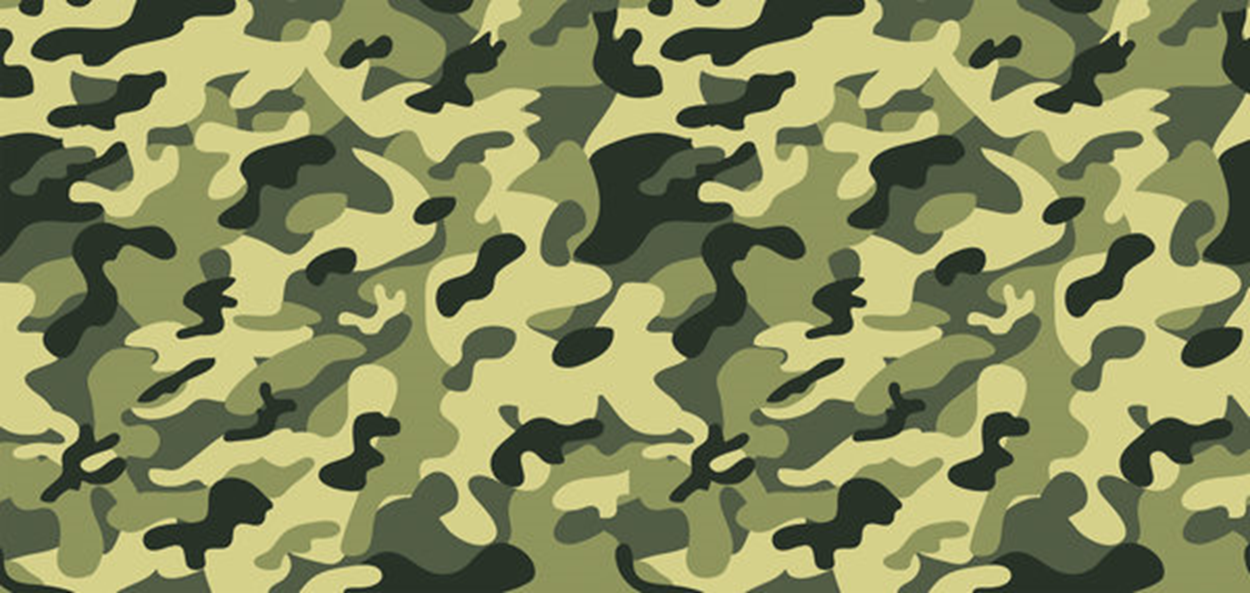 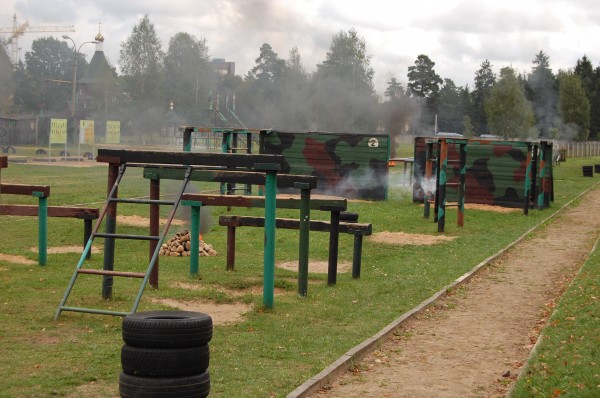 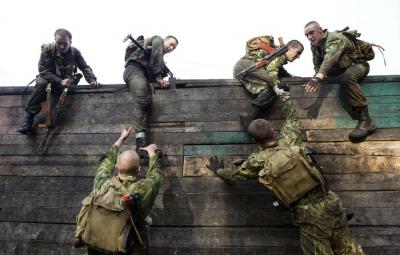 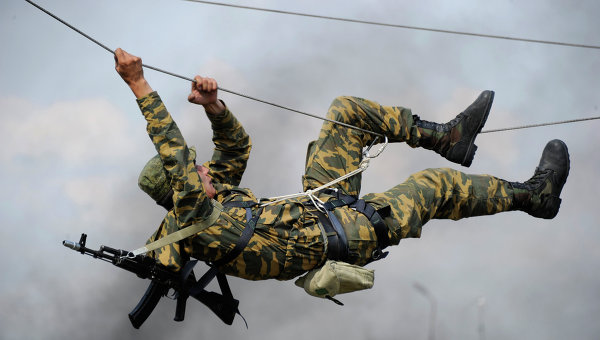 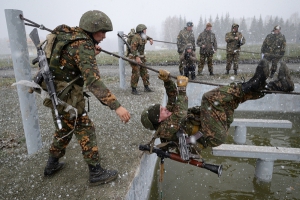 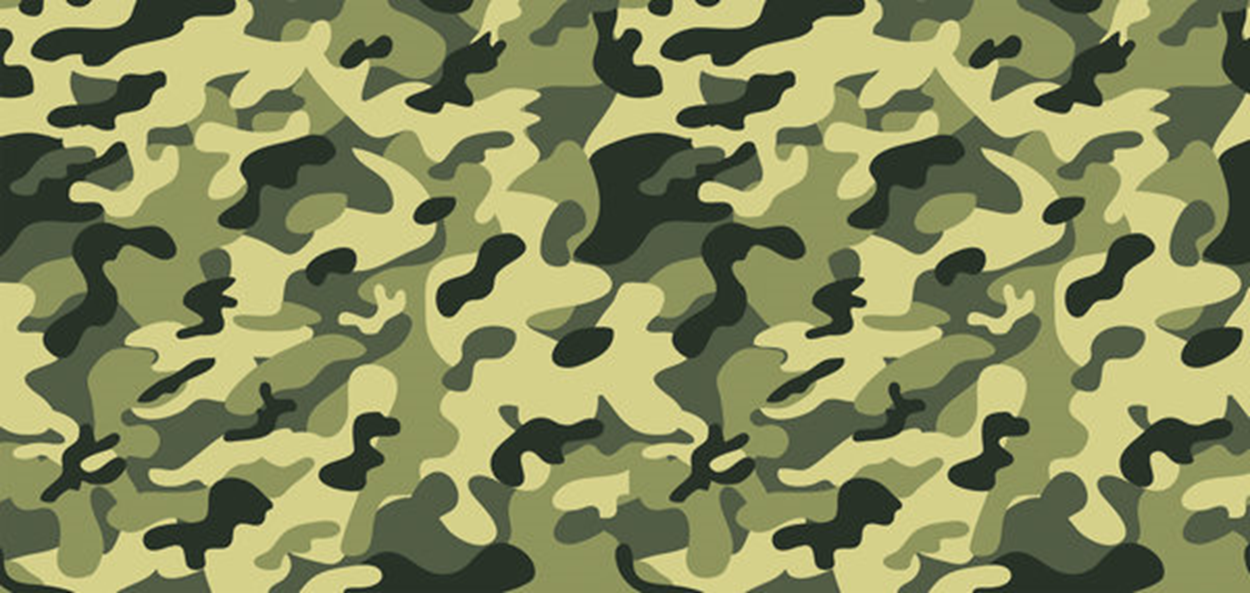 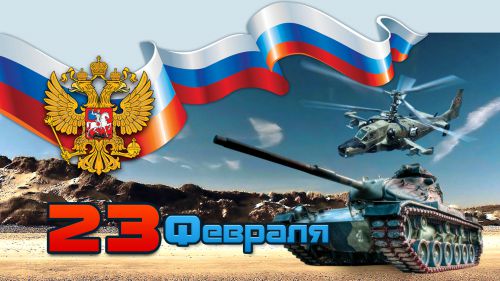 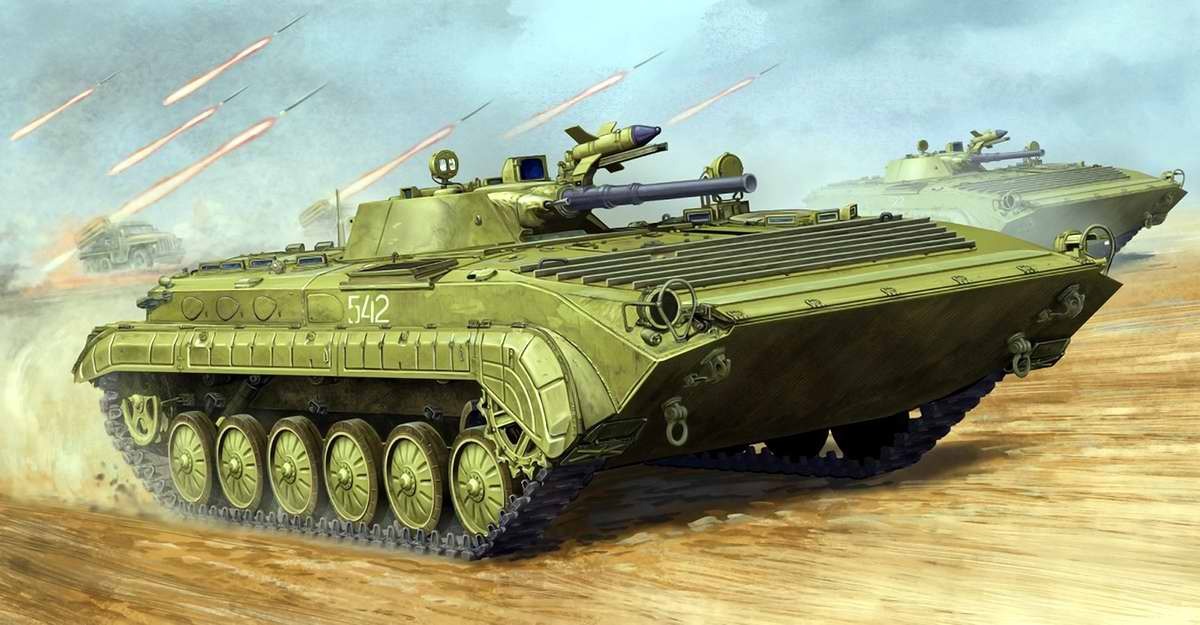 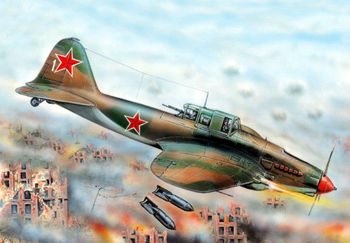 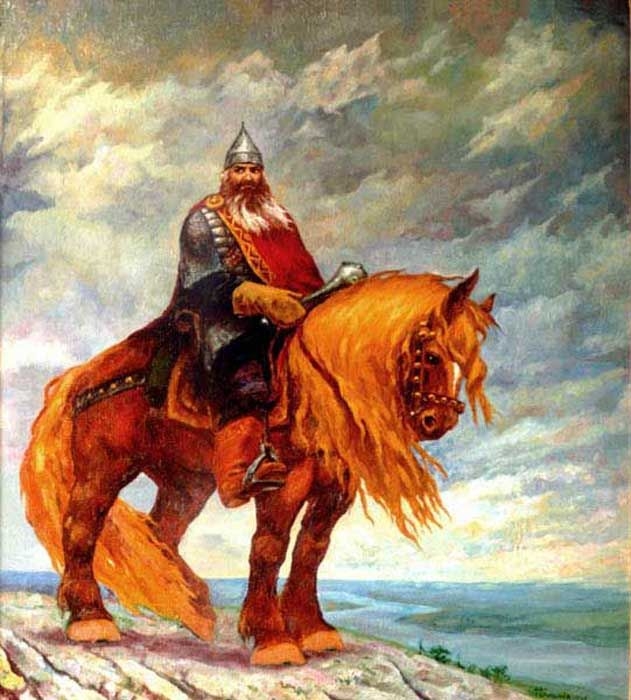 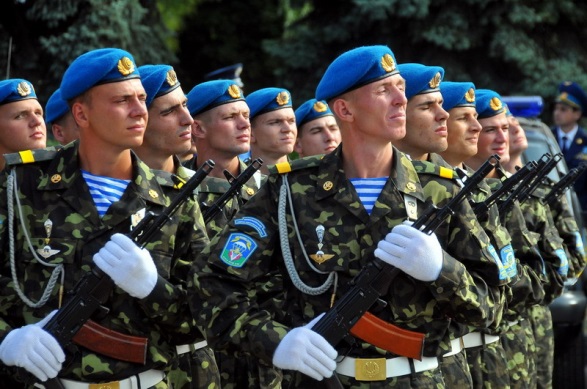 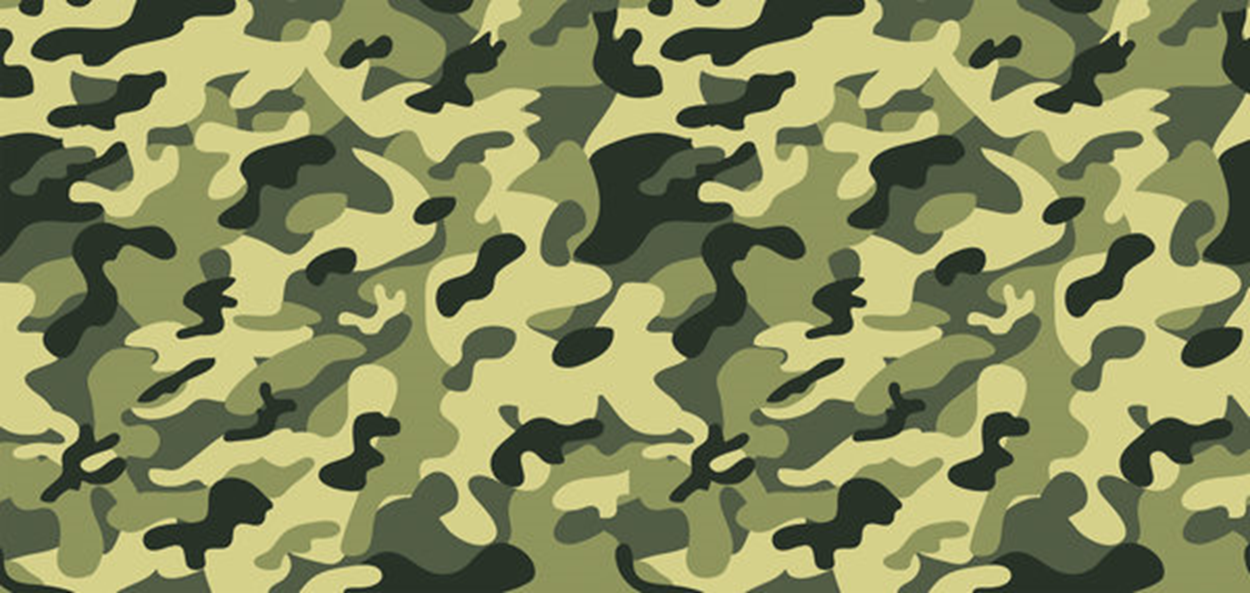 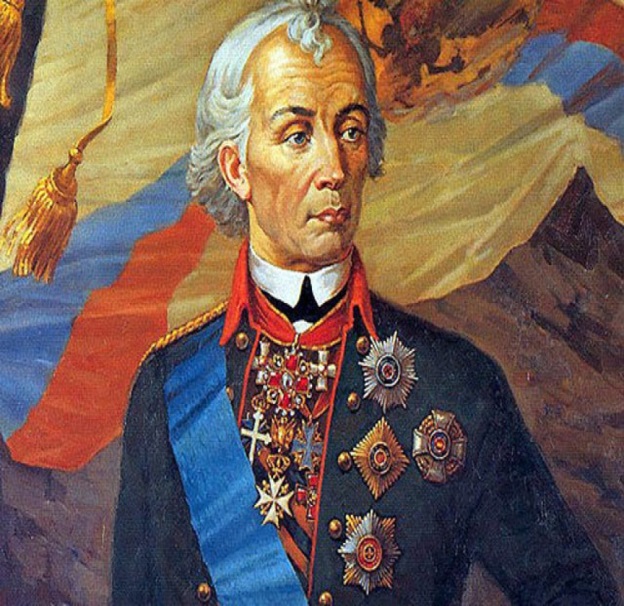 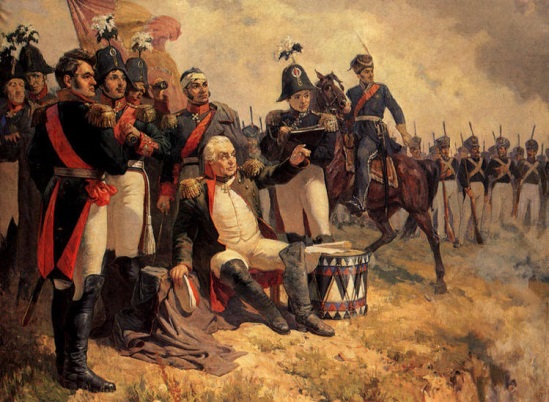 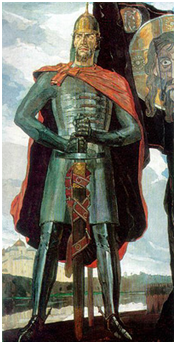 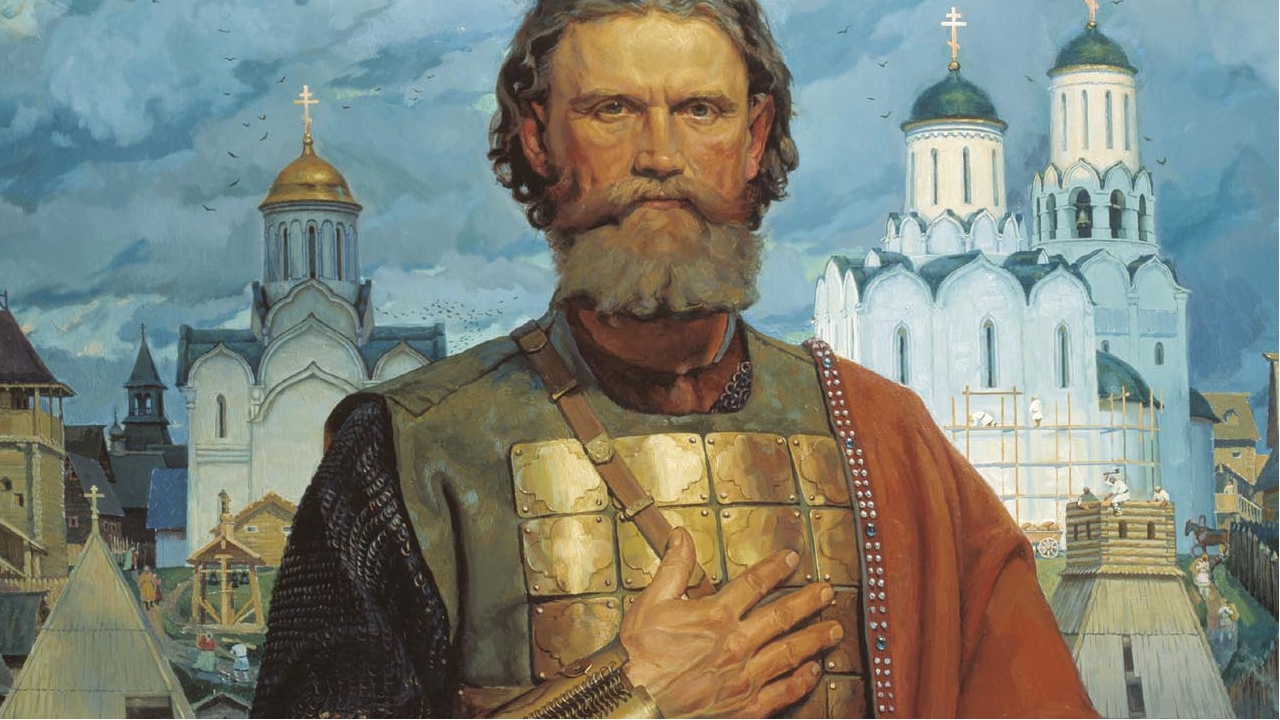 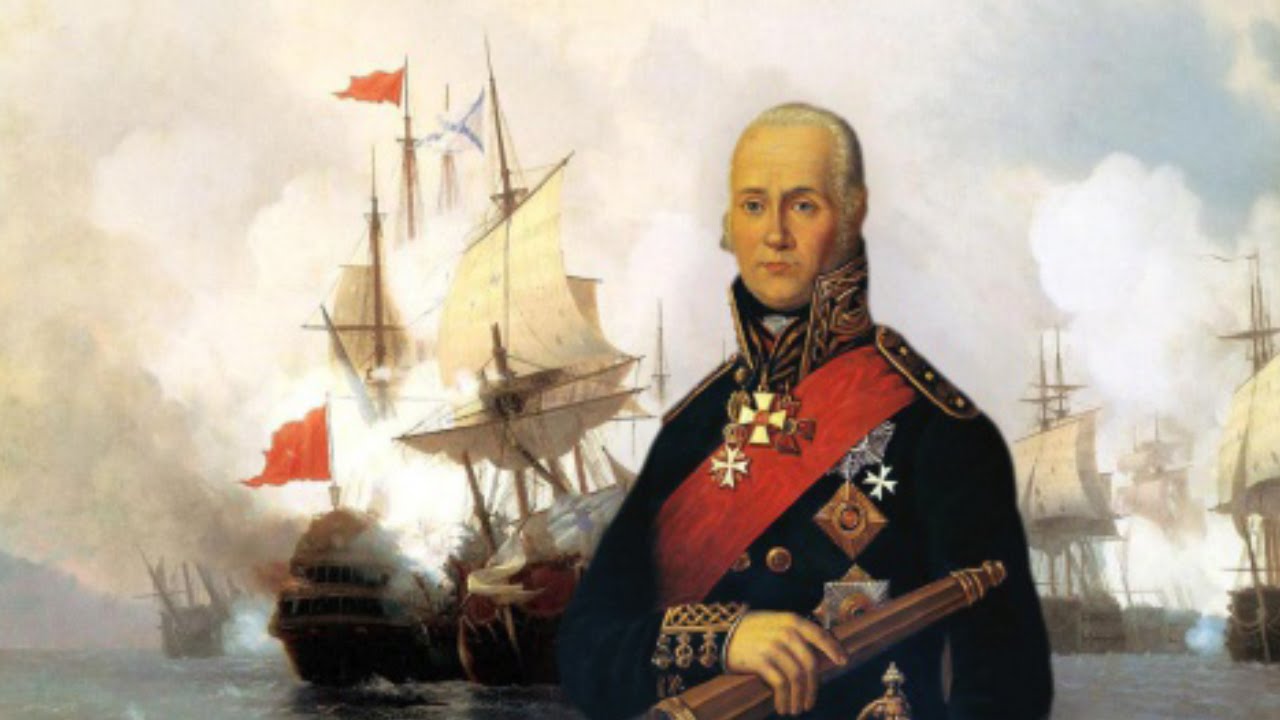 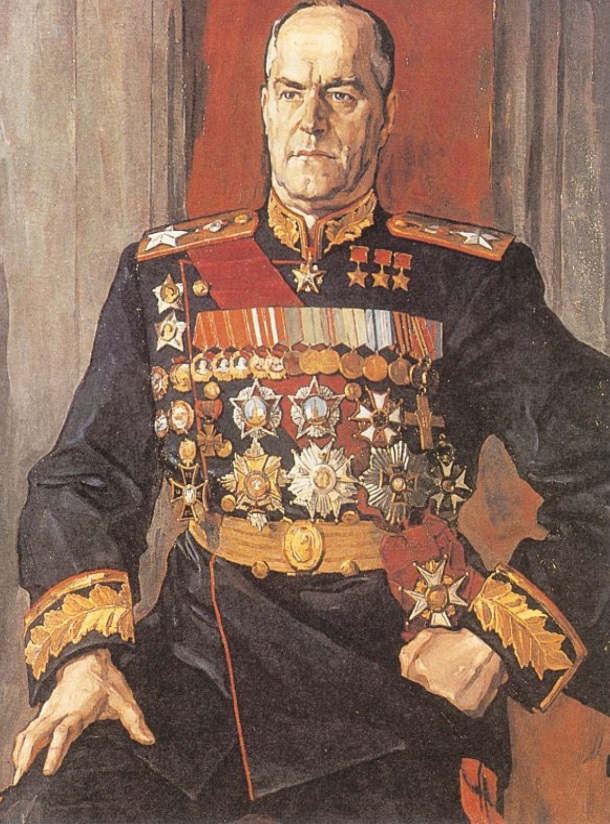 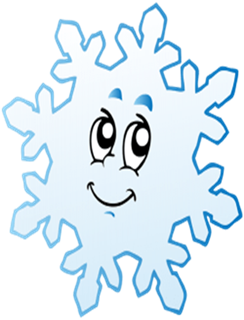 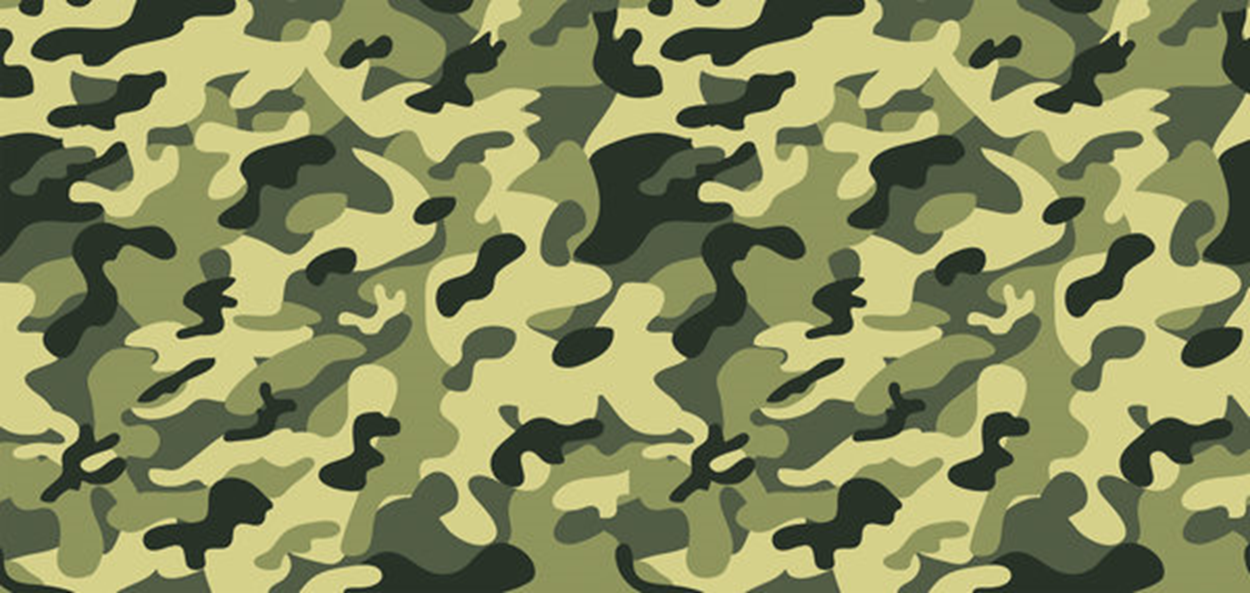 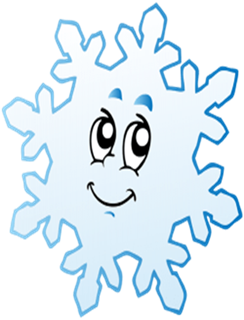 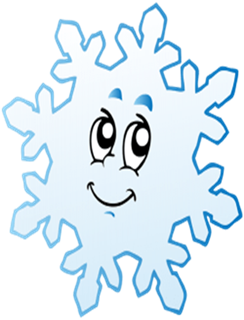 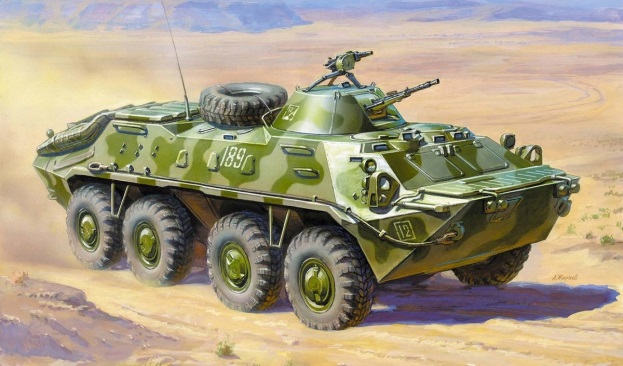 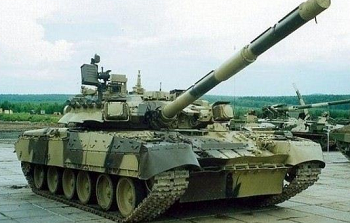 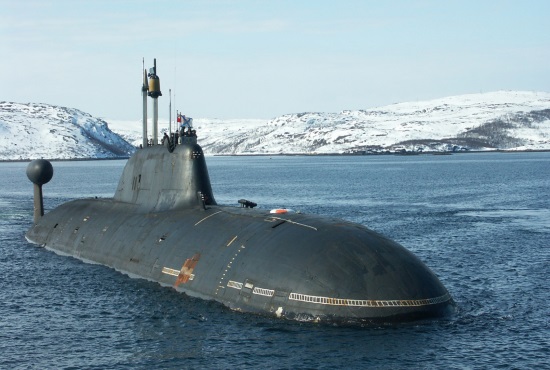 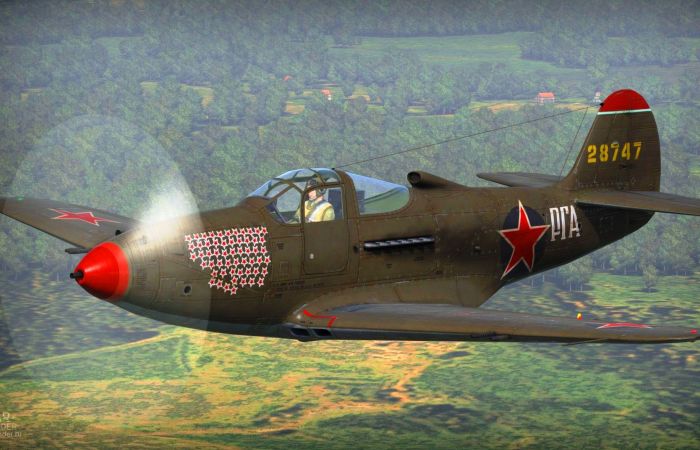 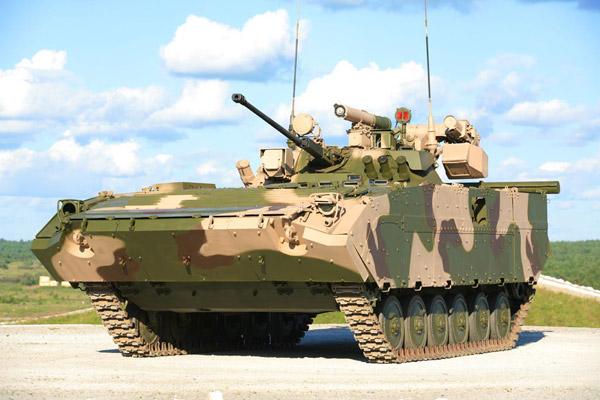 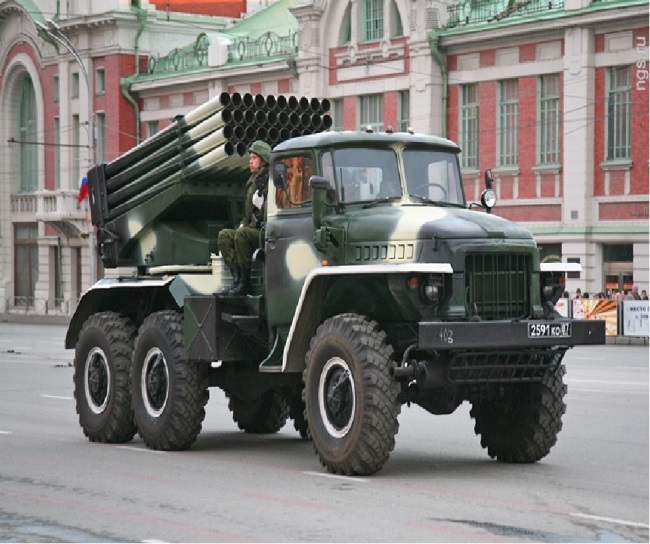 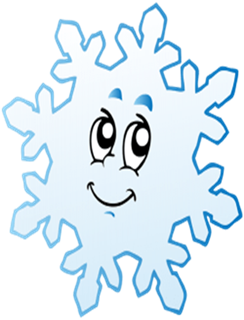 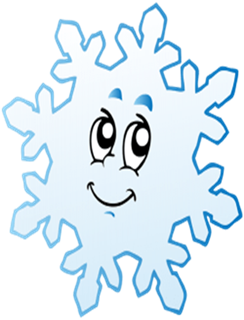 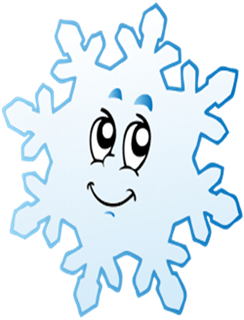 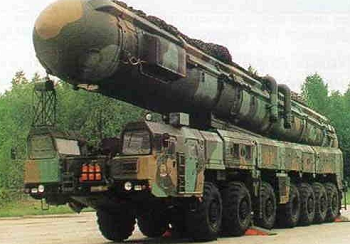 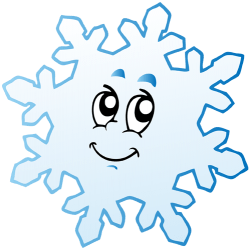 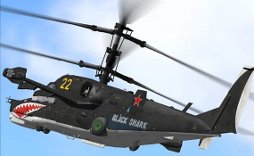 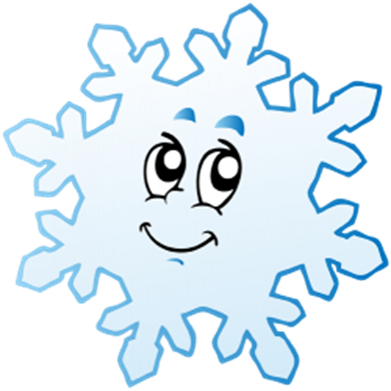 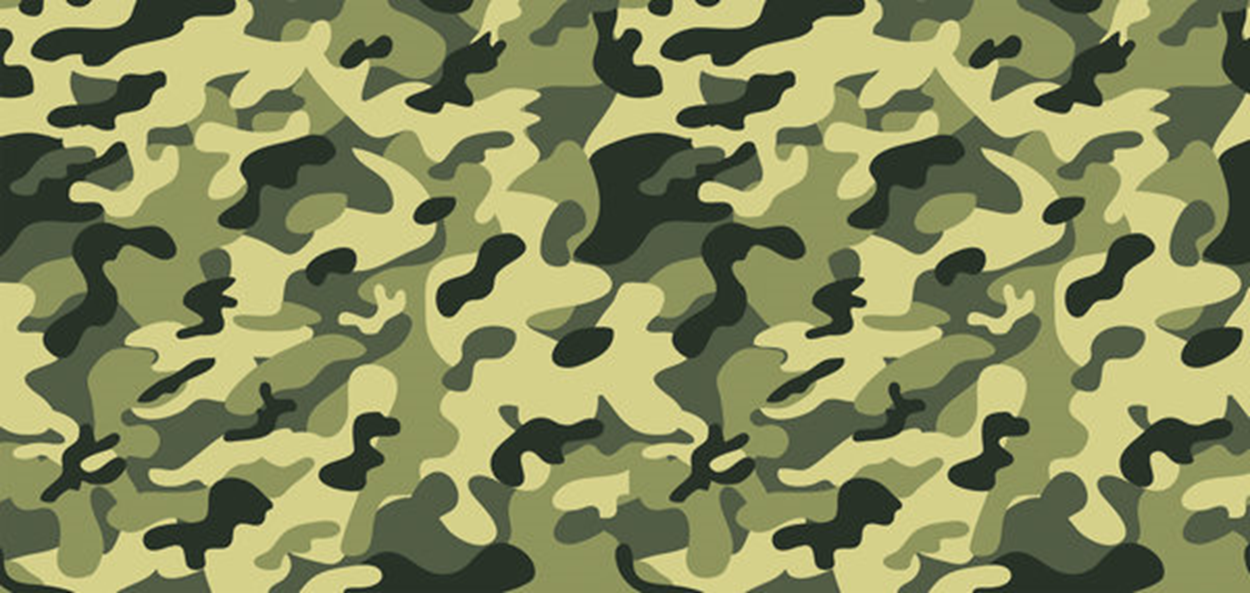 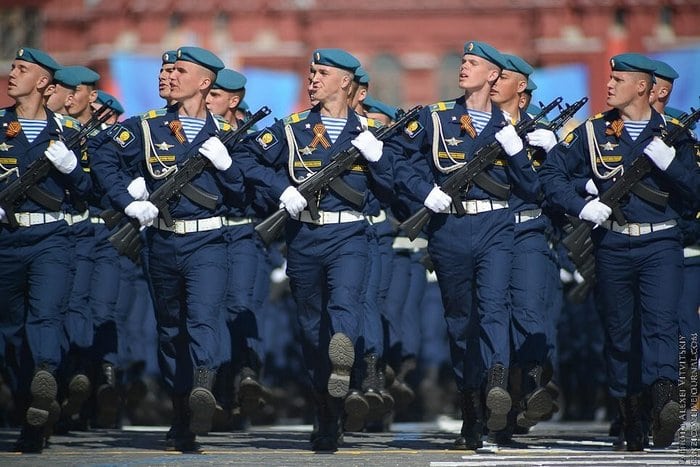 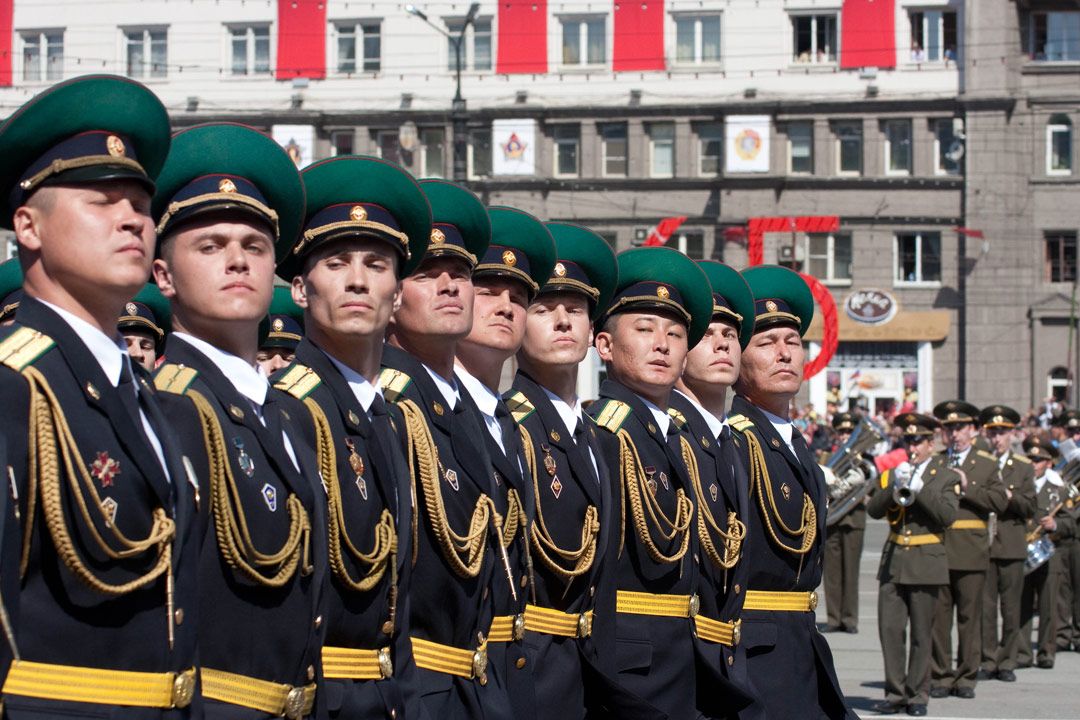 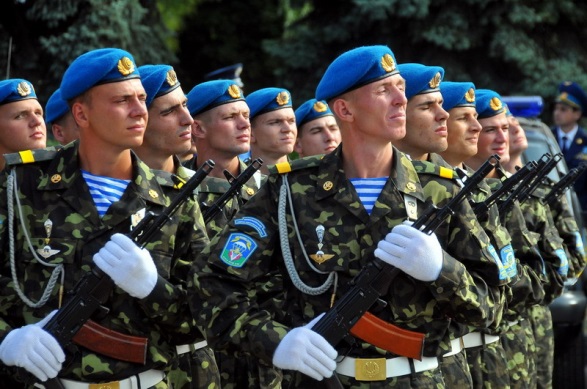 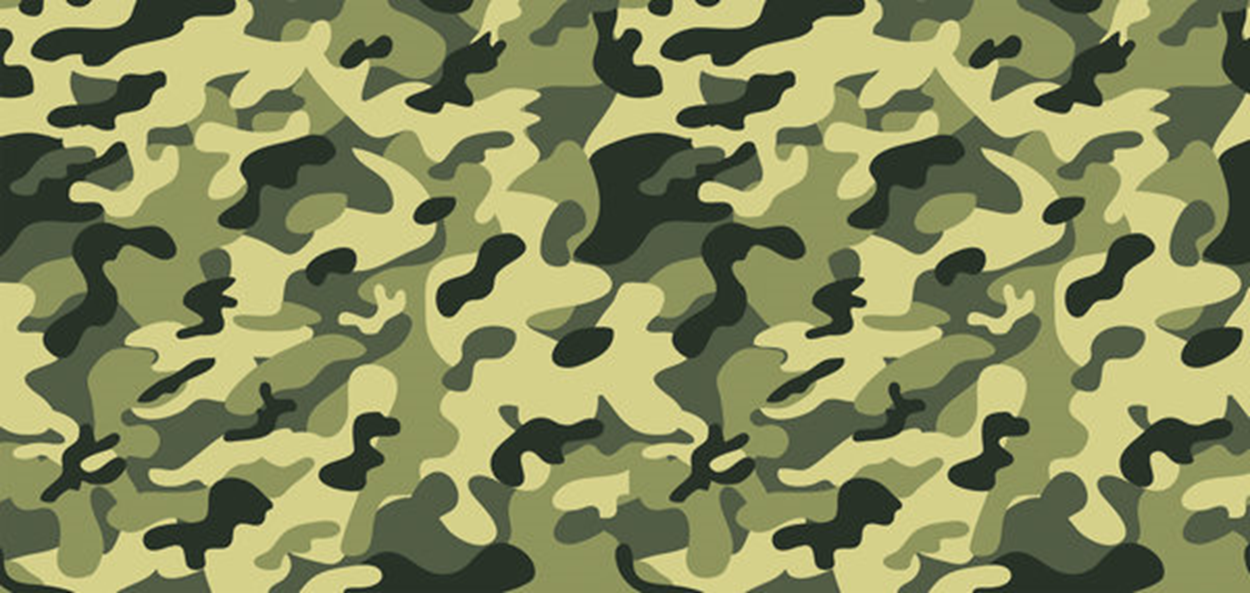 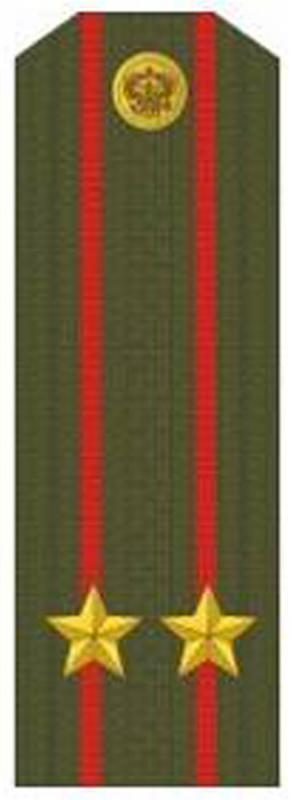 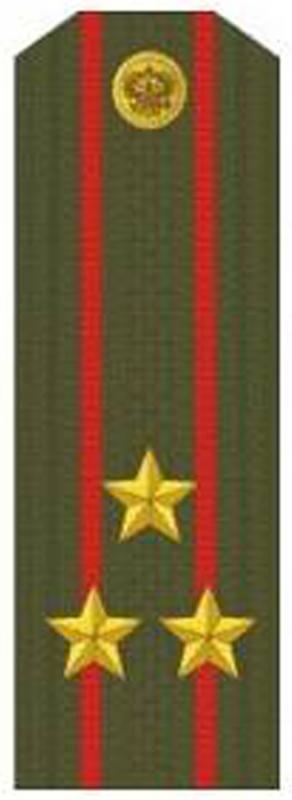 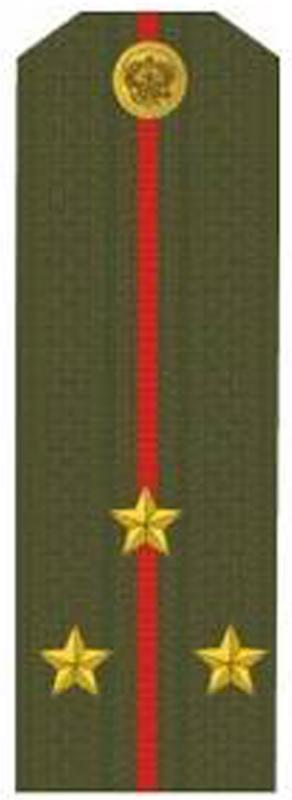 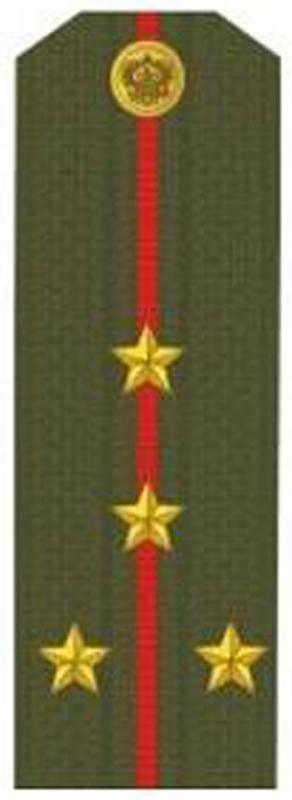 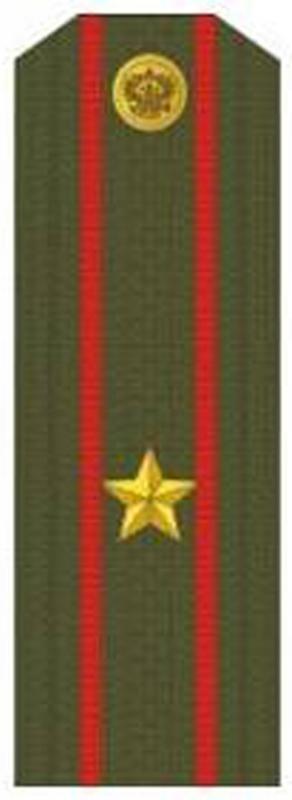 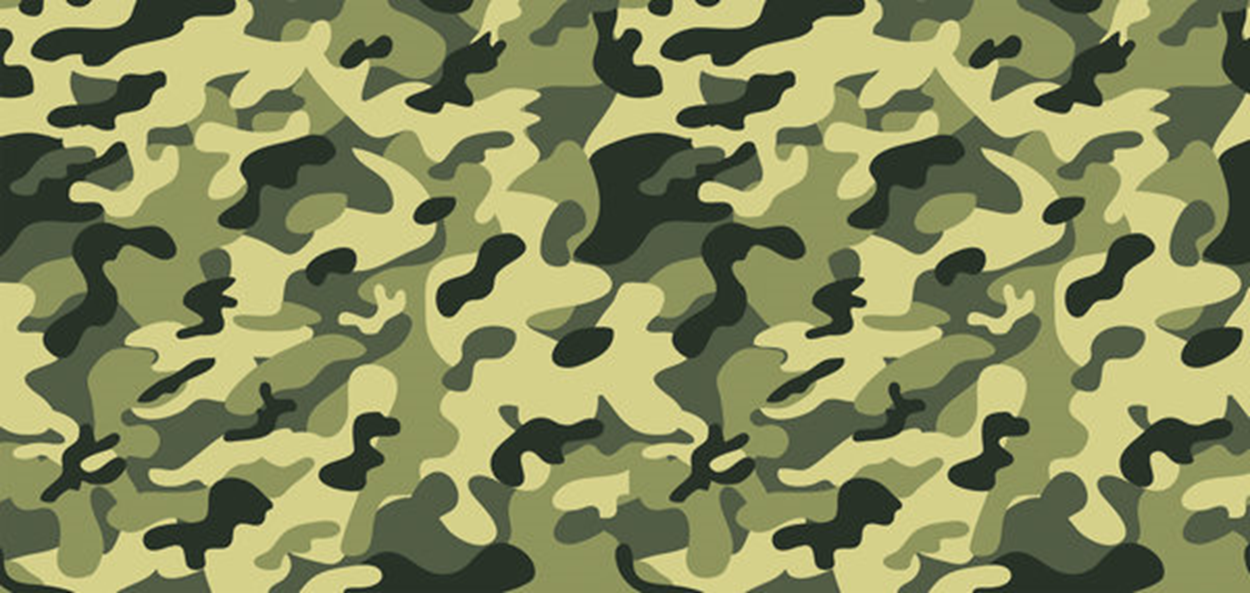 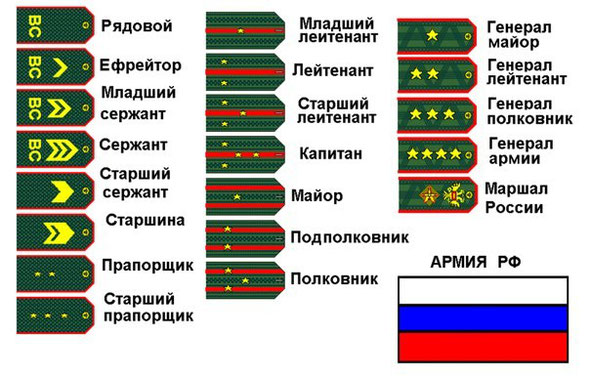 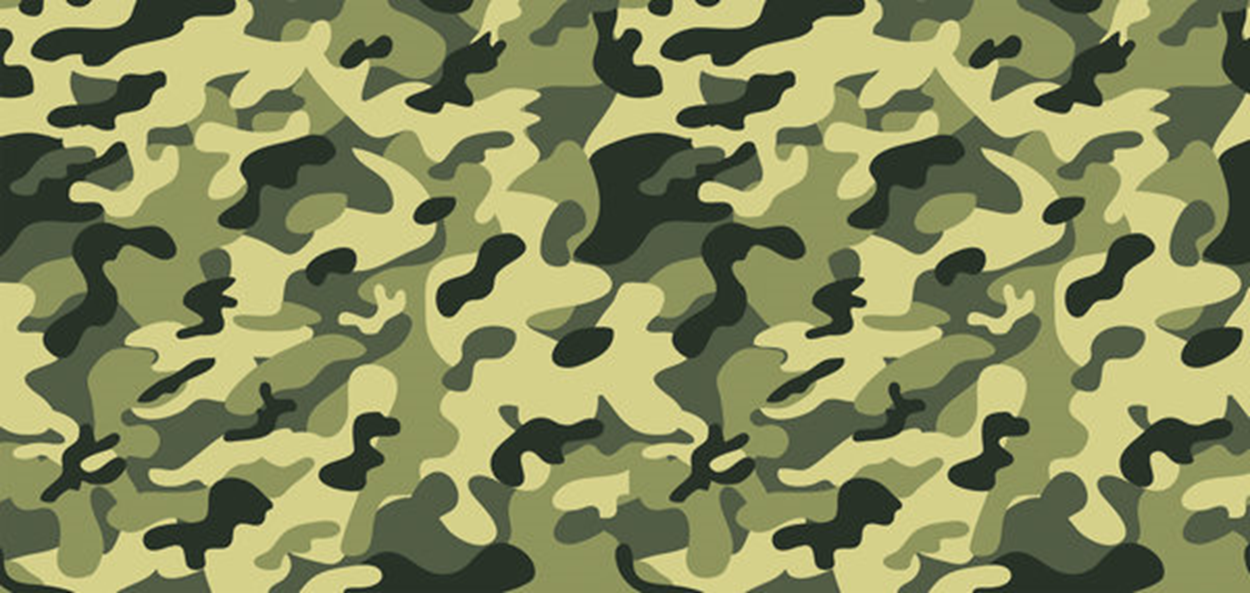 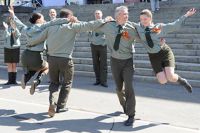 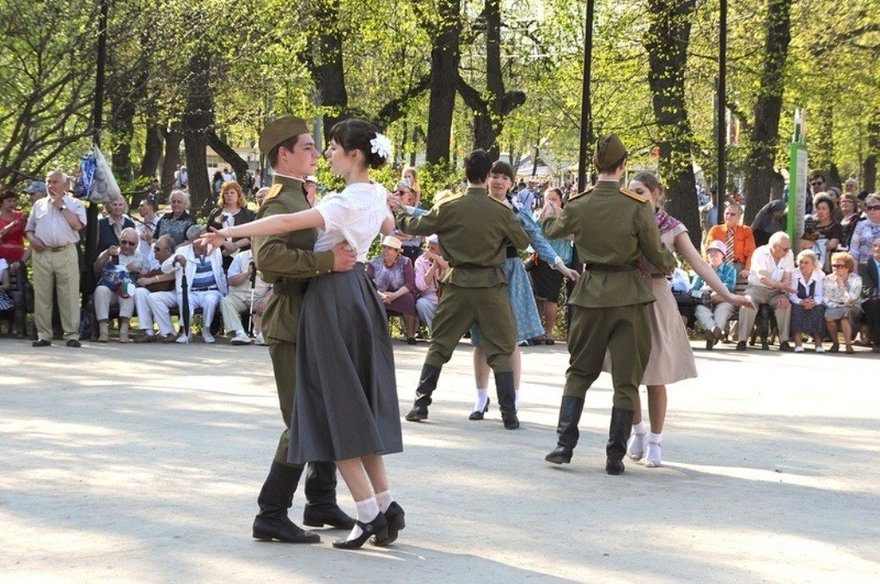 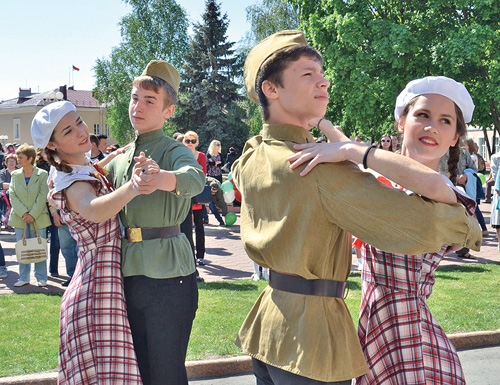 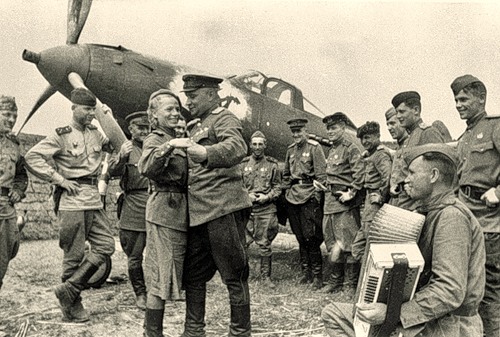 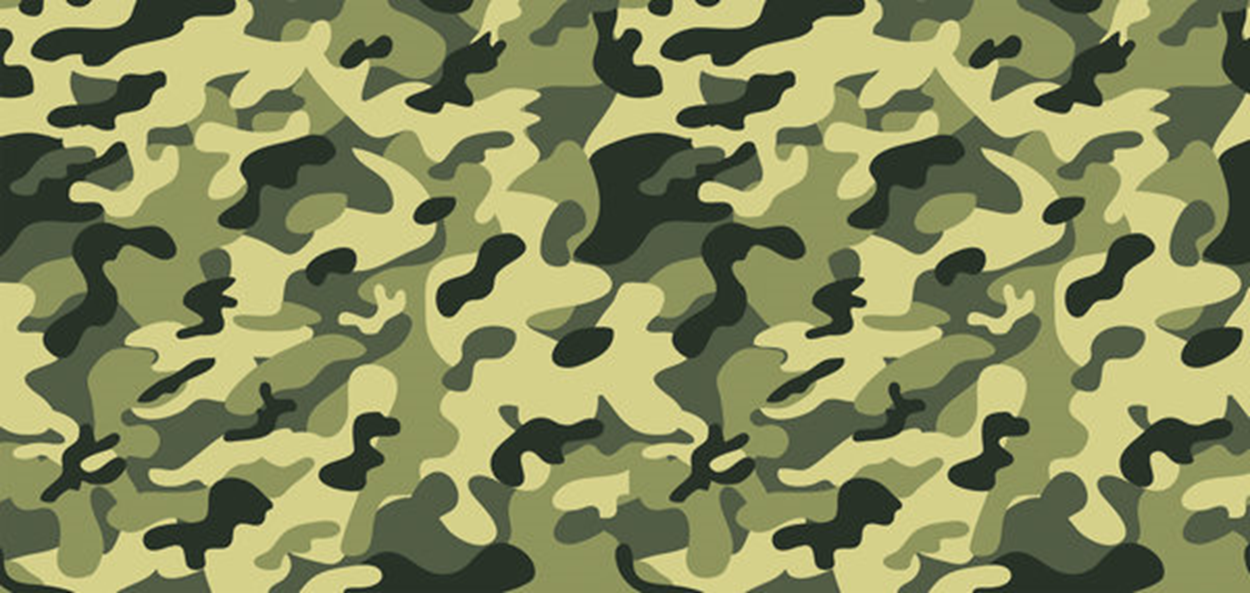 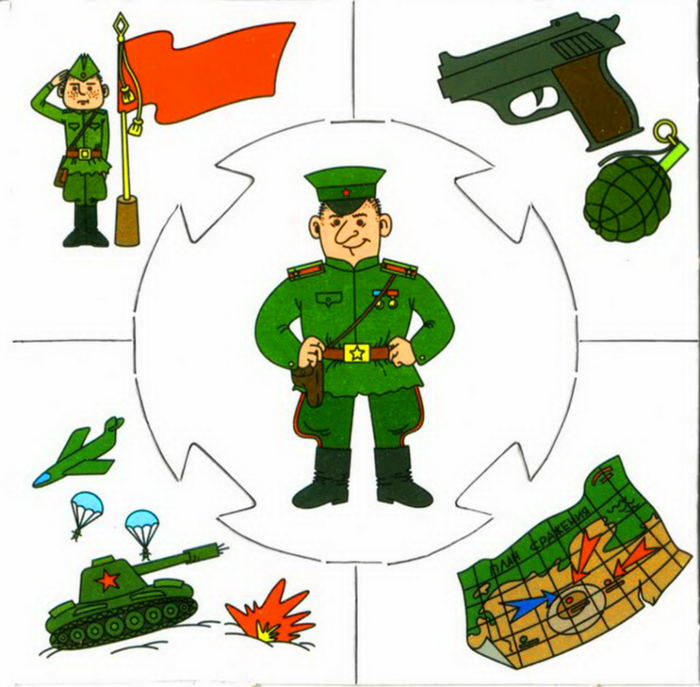 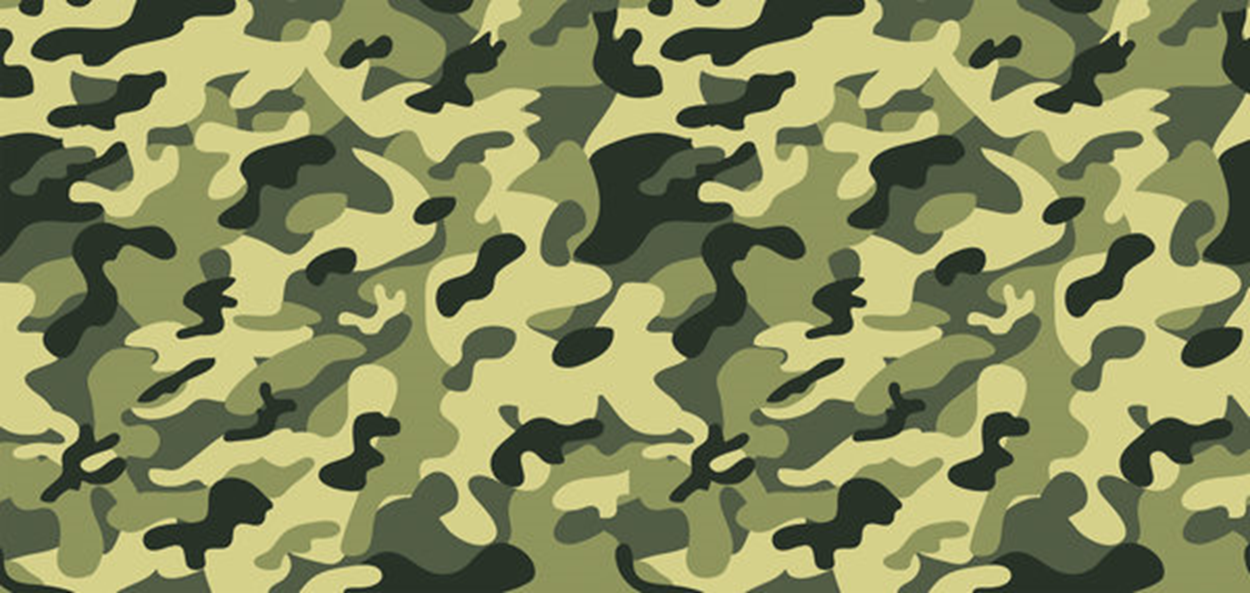 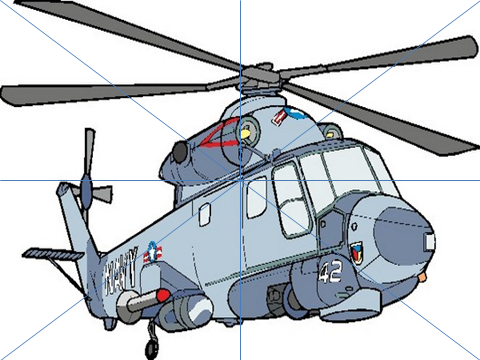 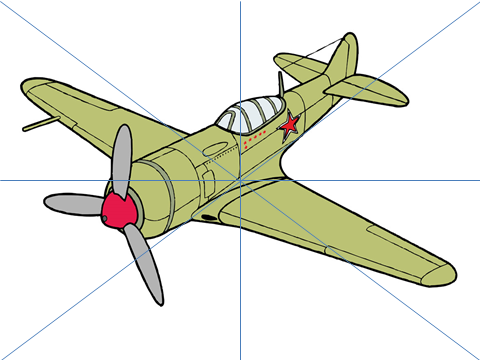